Herbários – Recolha, Identificação e Secagem
V. N. Poiares  2015/16
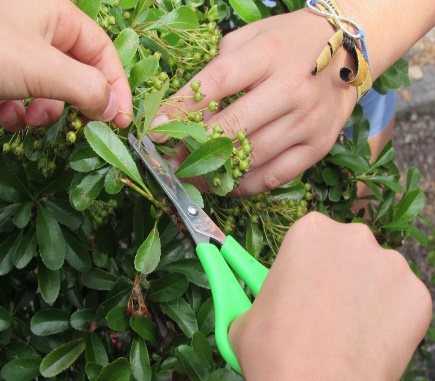 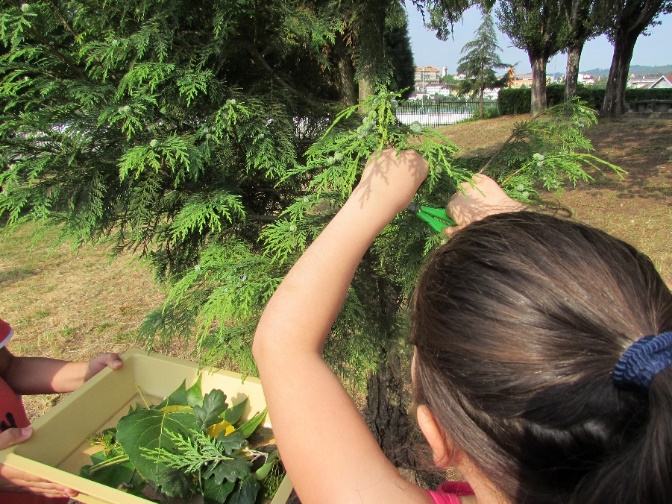 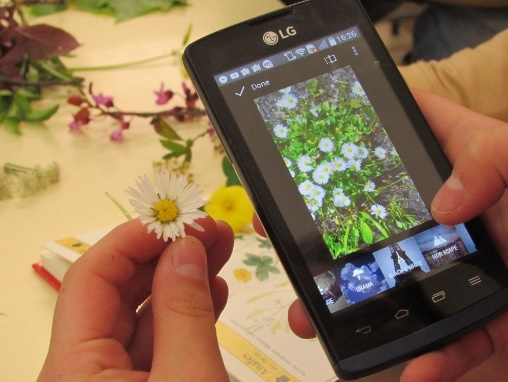 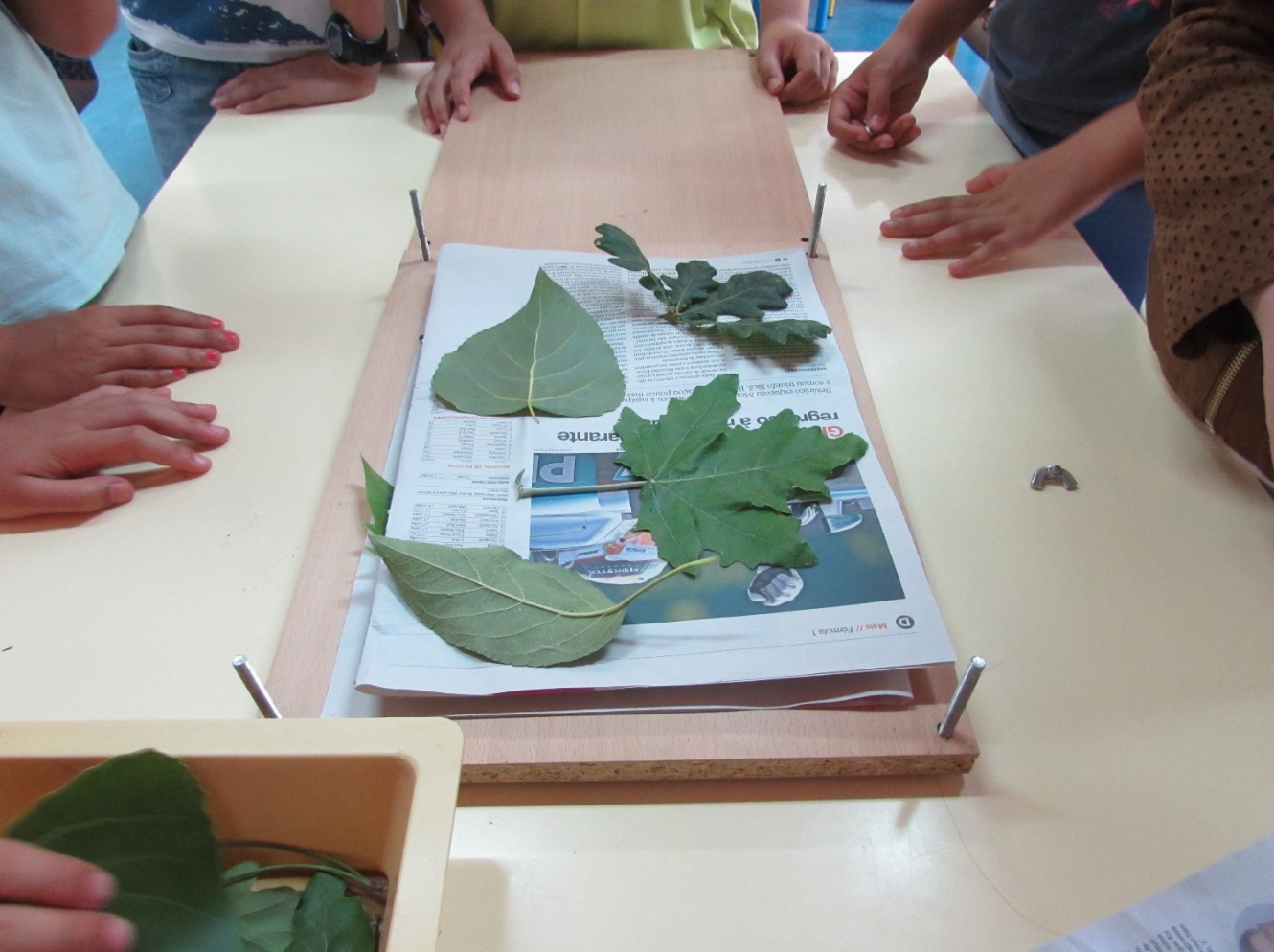 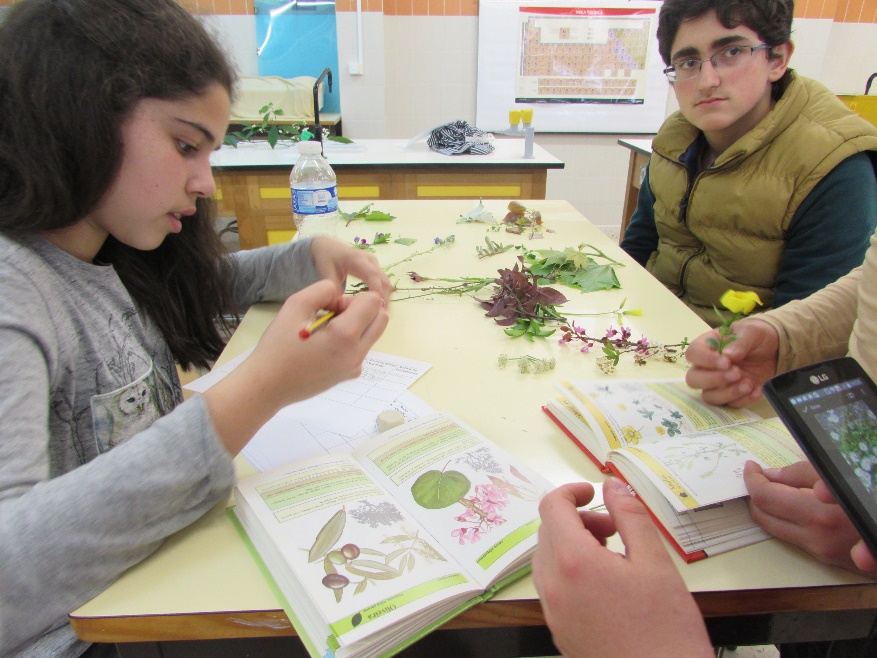 “Herbarium Autóctones” – Clube de Ciências Experimentais 5º e 6º ano – Prof. Guilherme Féteira
V. N. Poiares  2015/16
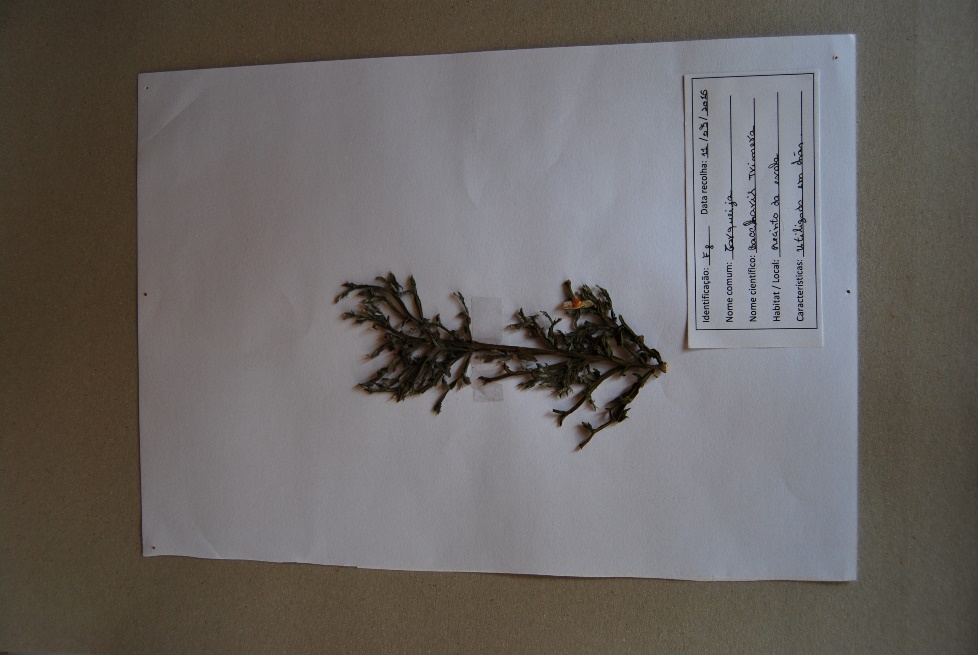 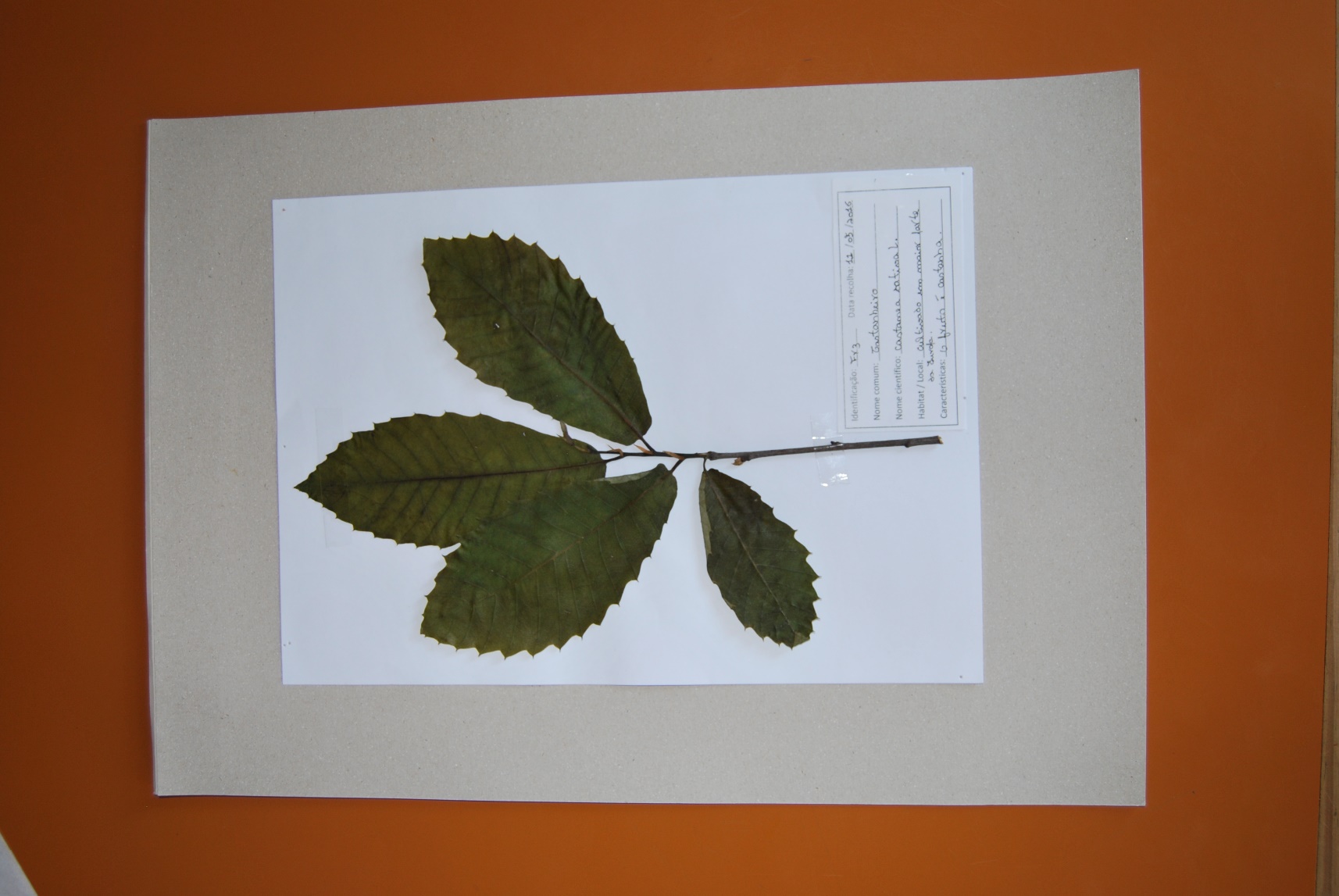 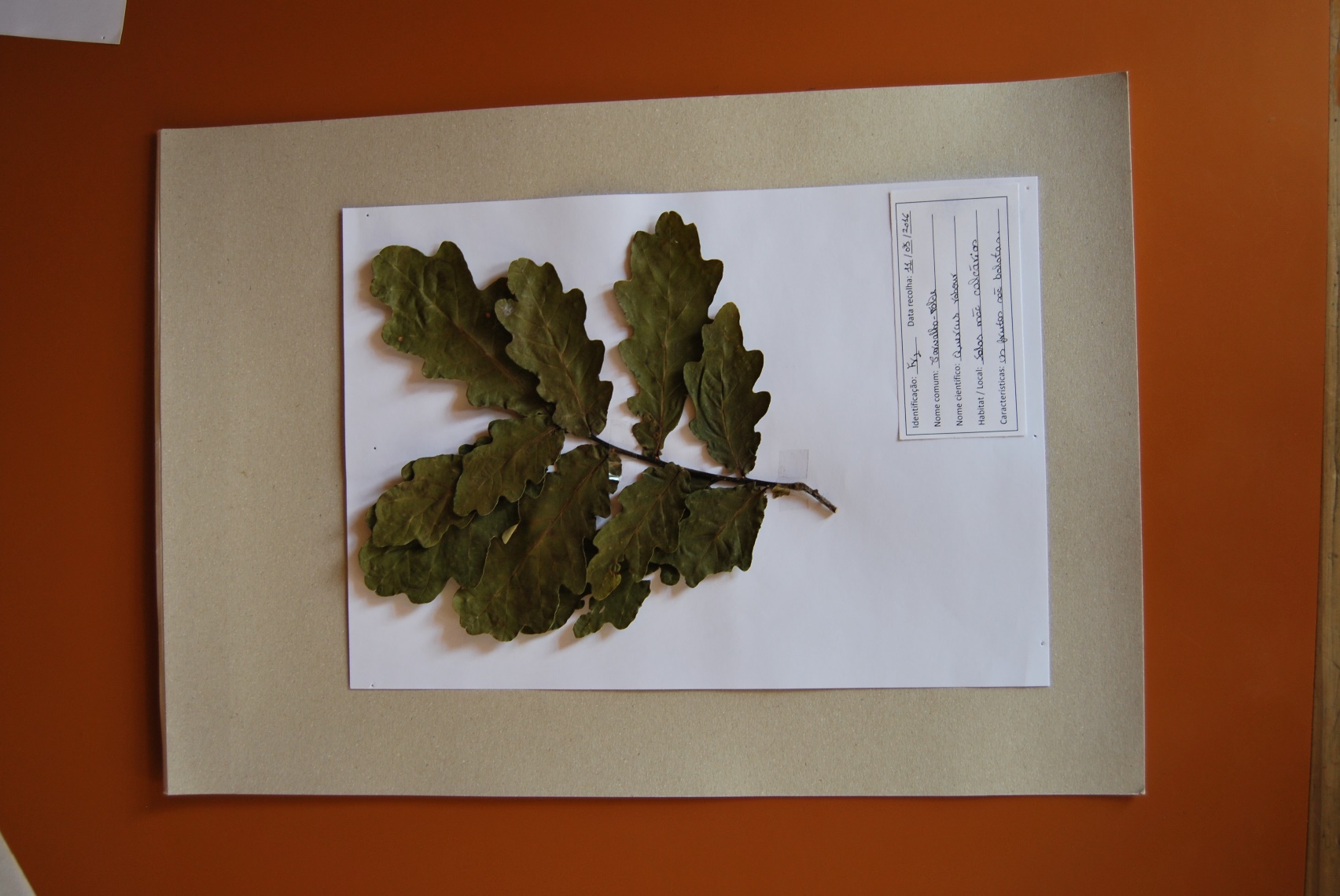 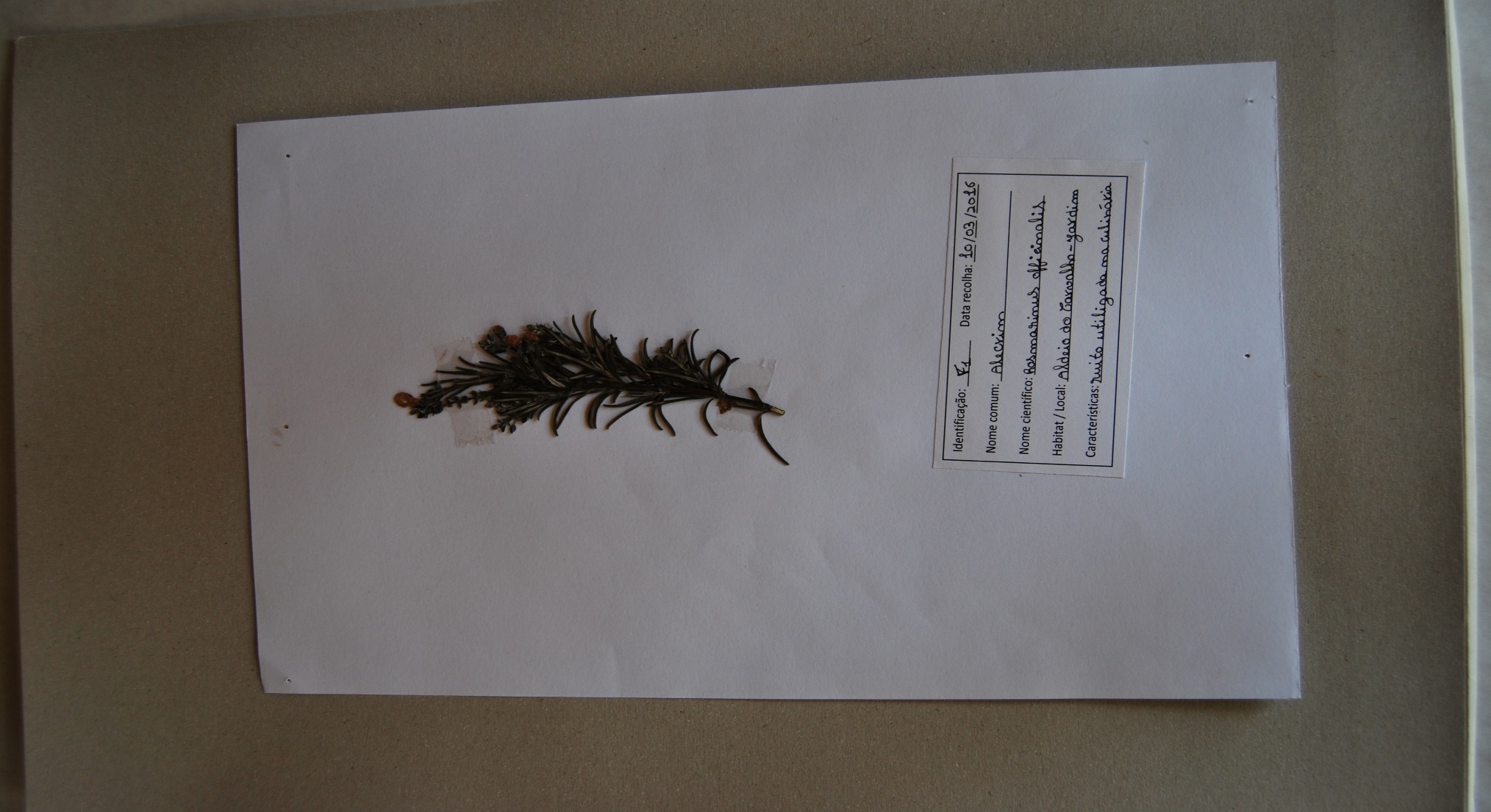 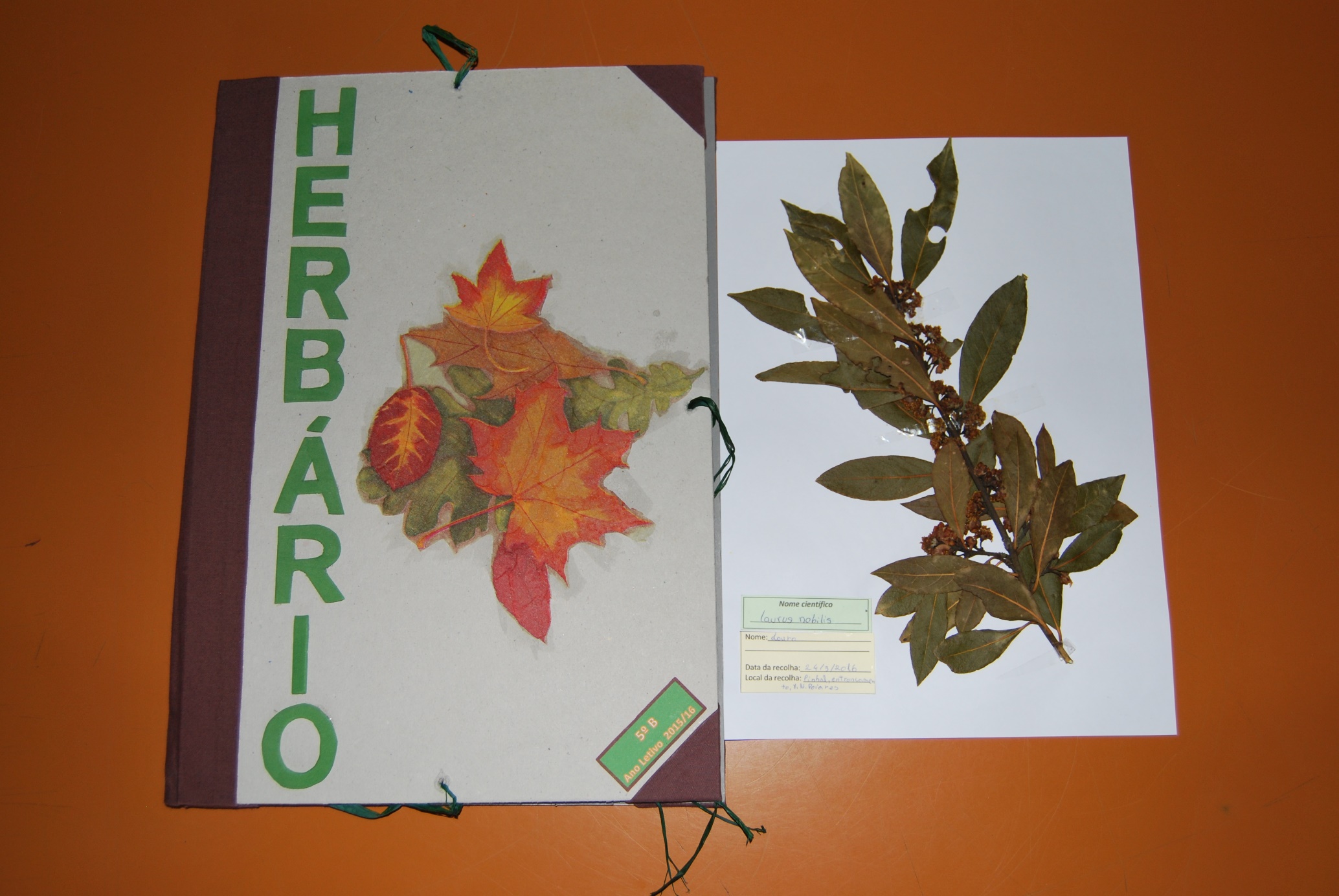 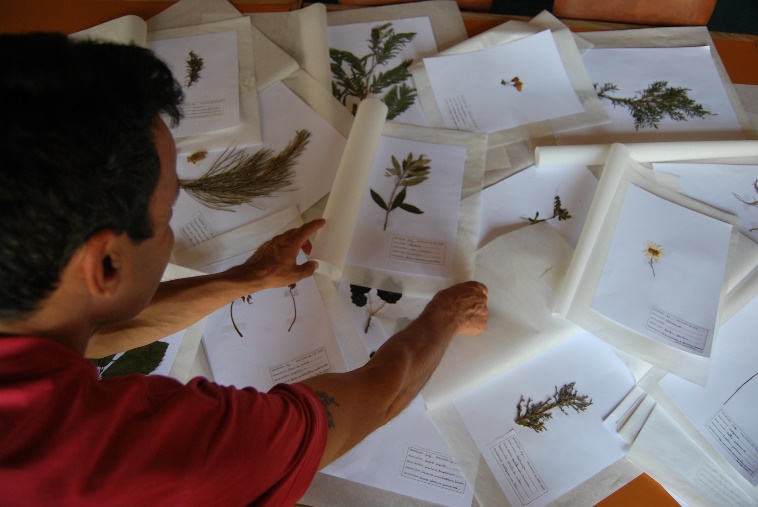 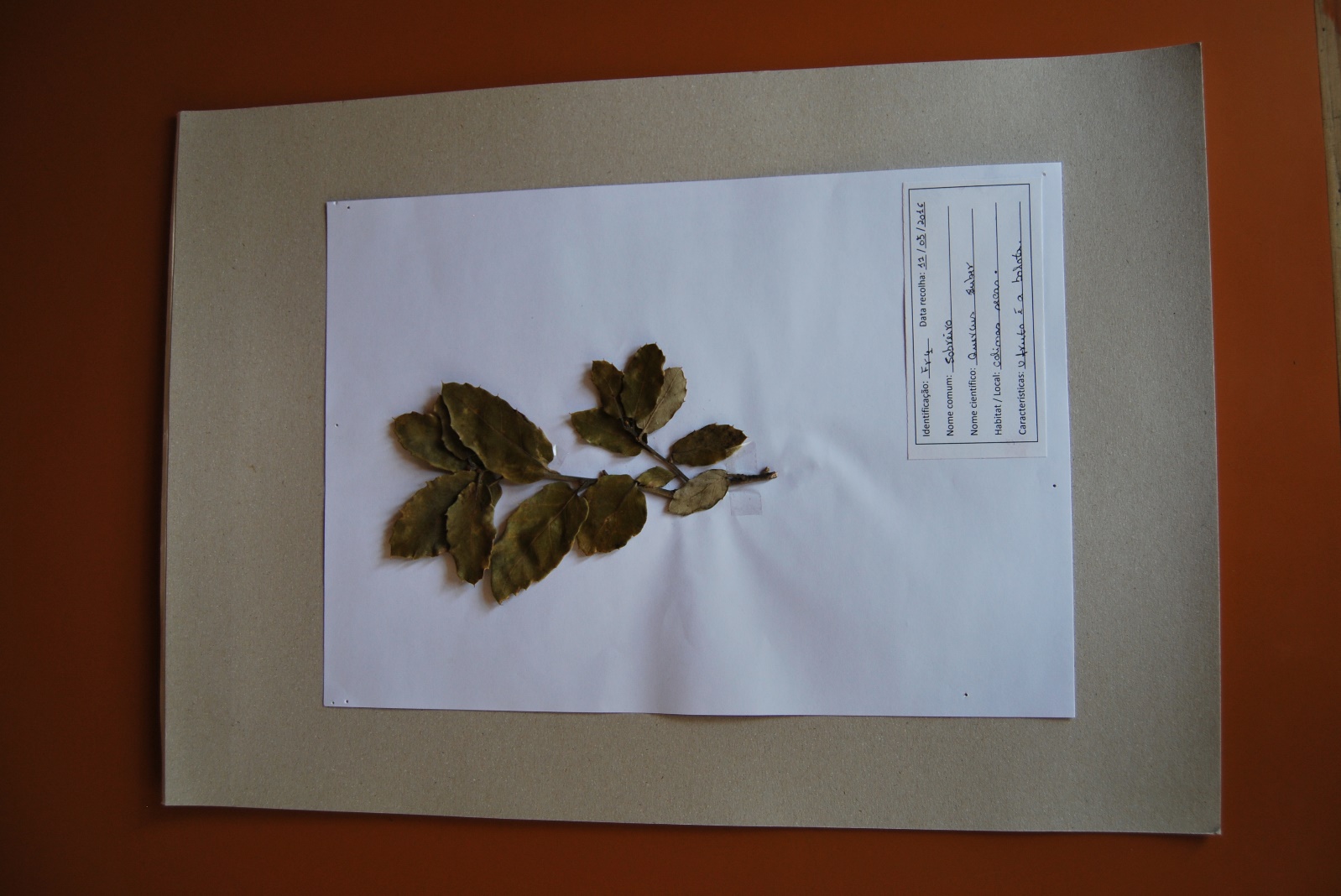 V. N. Poiares  2015/16
“Herbarium Herbáceas e Arbustos” – Ciências da Natureza 5º ano – Prof. Luísa Barreto e Manuela Vila Nova
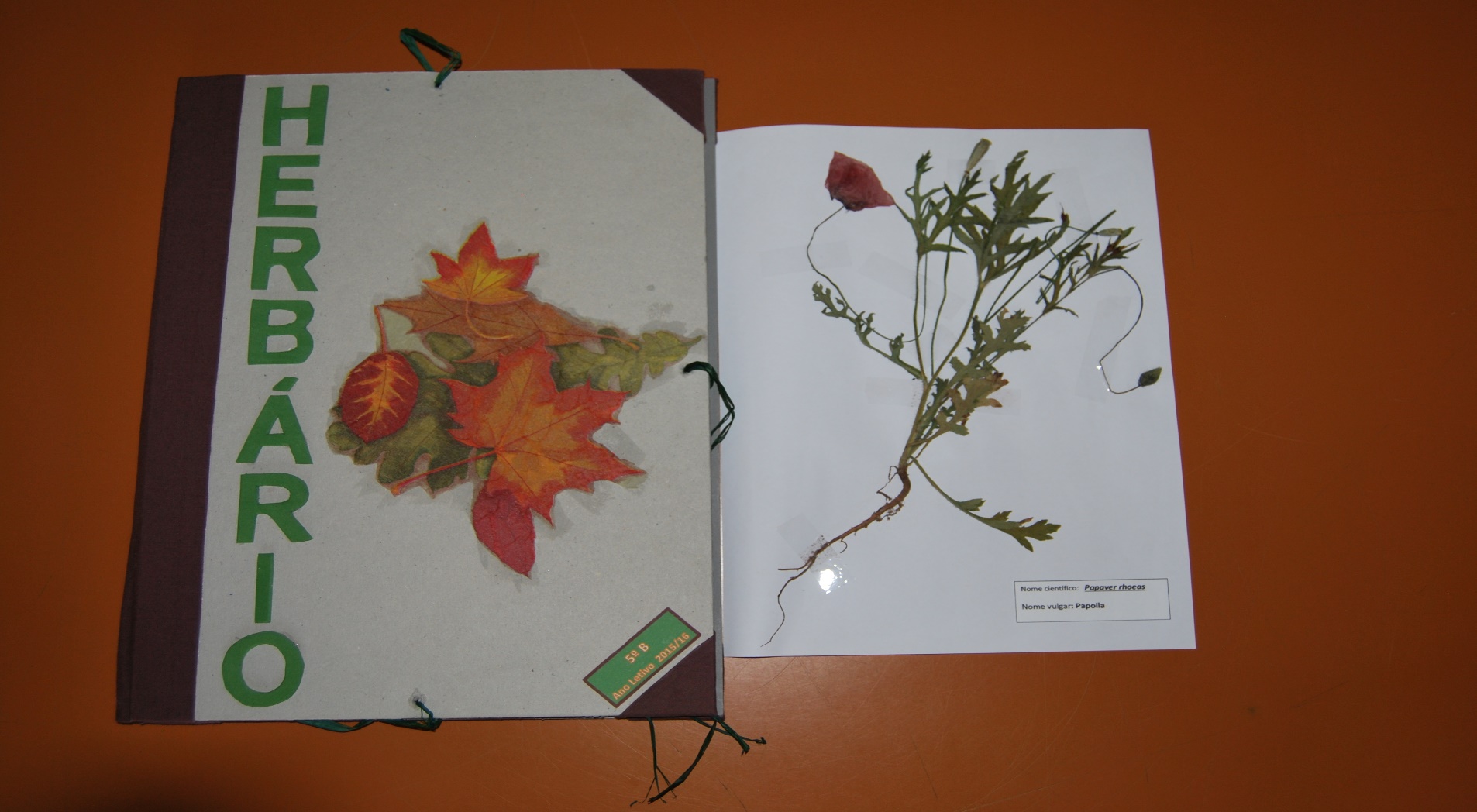 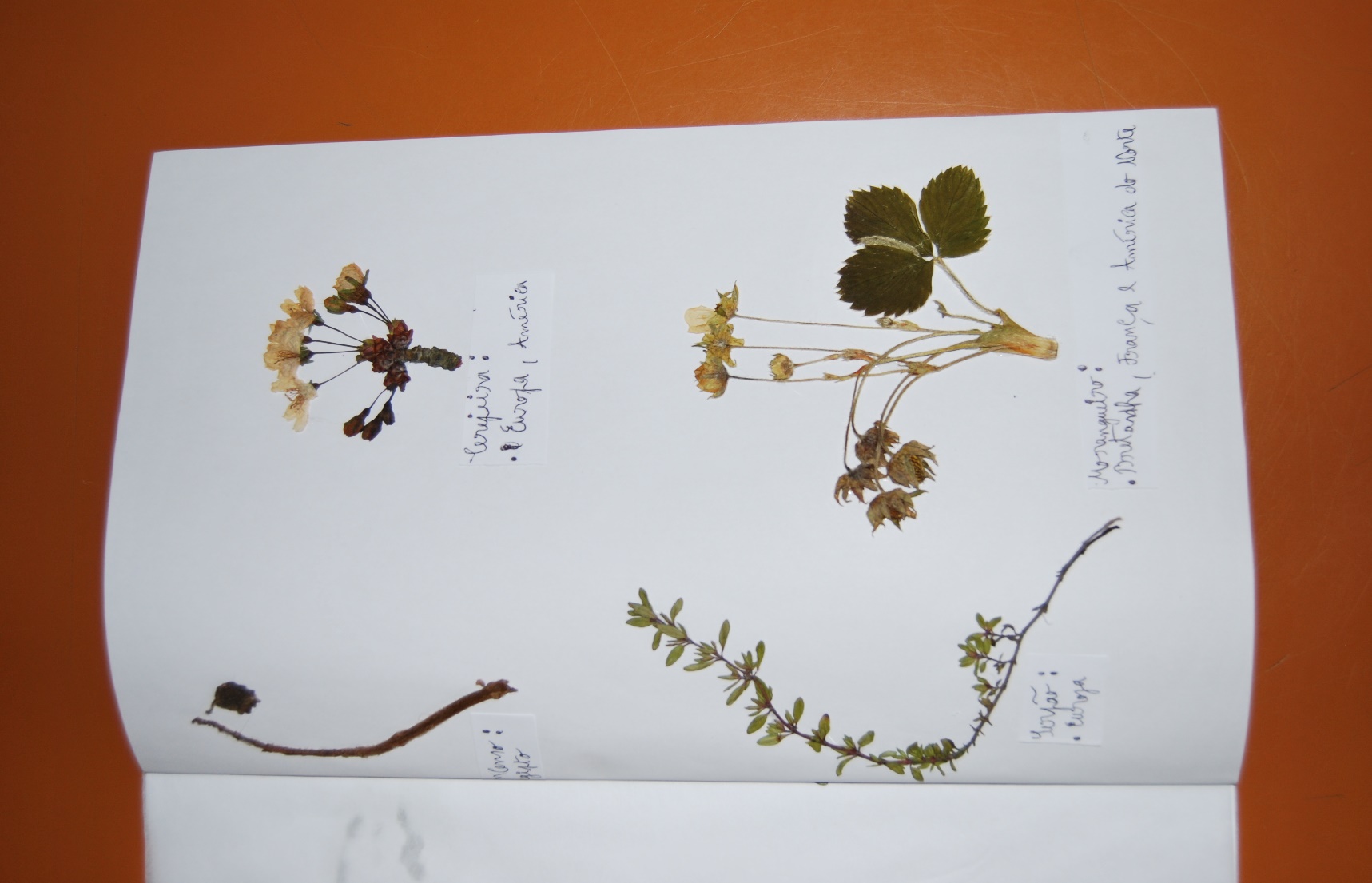 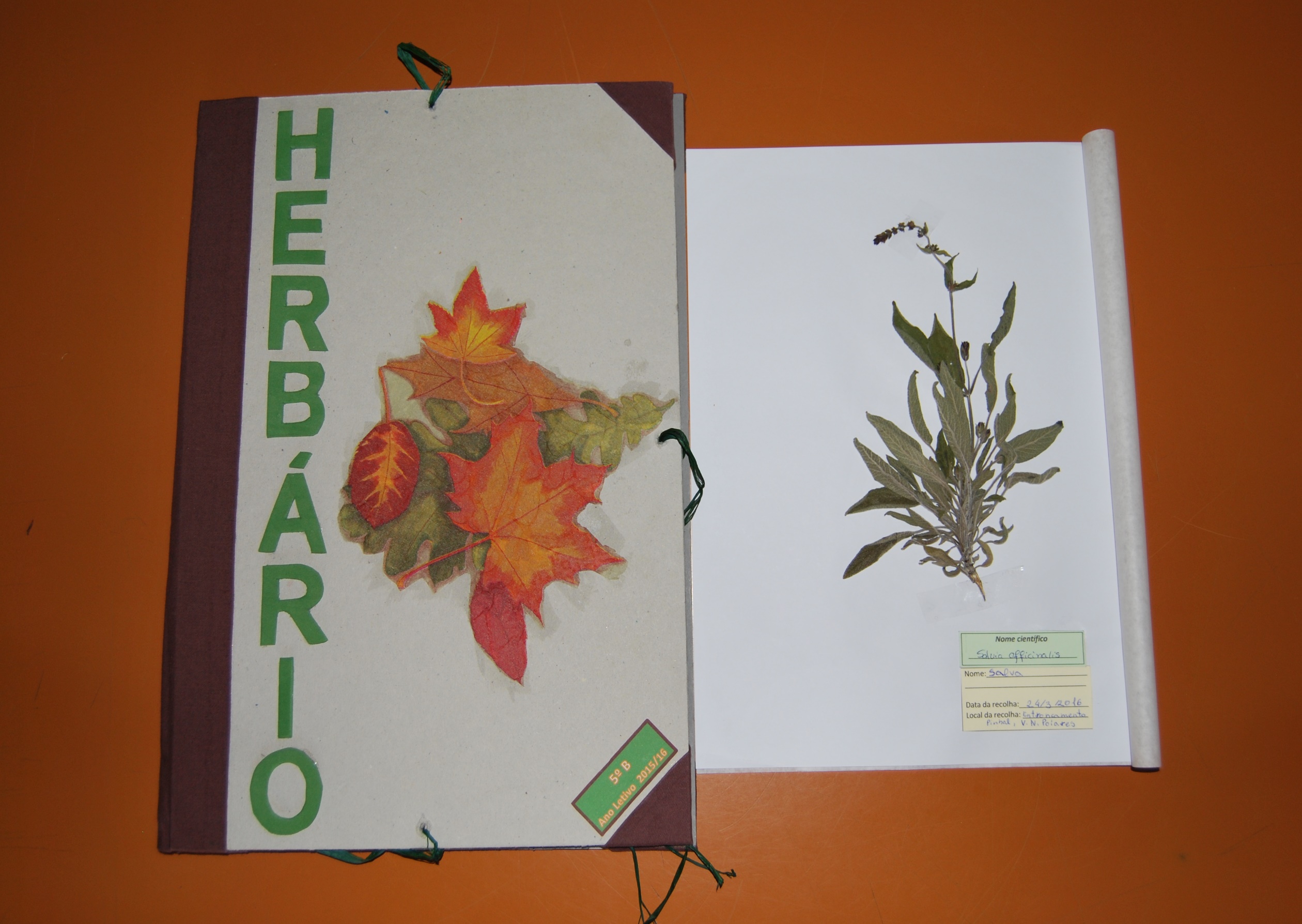 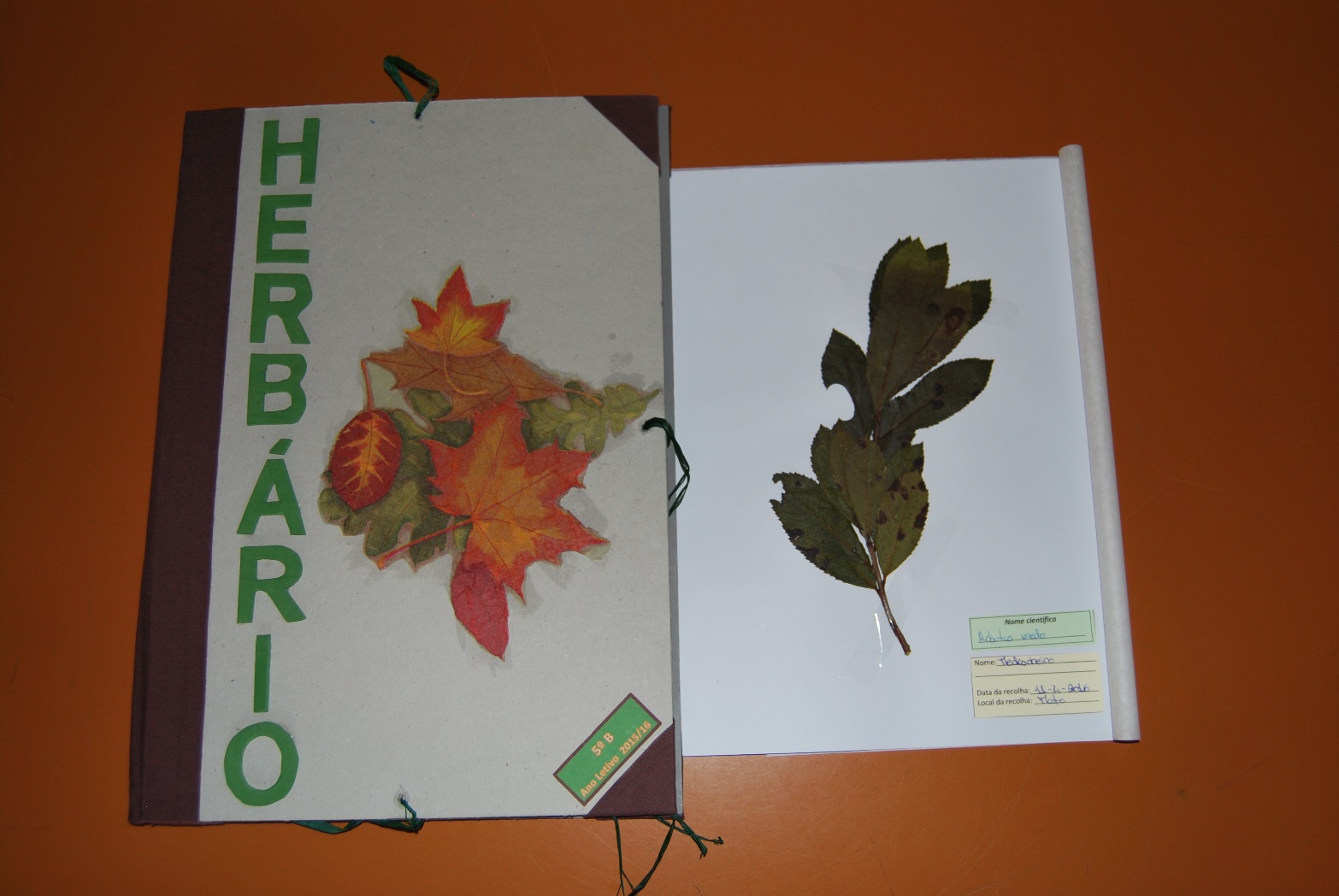 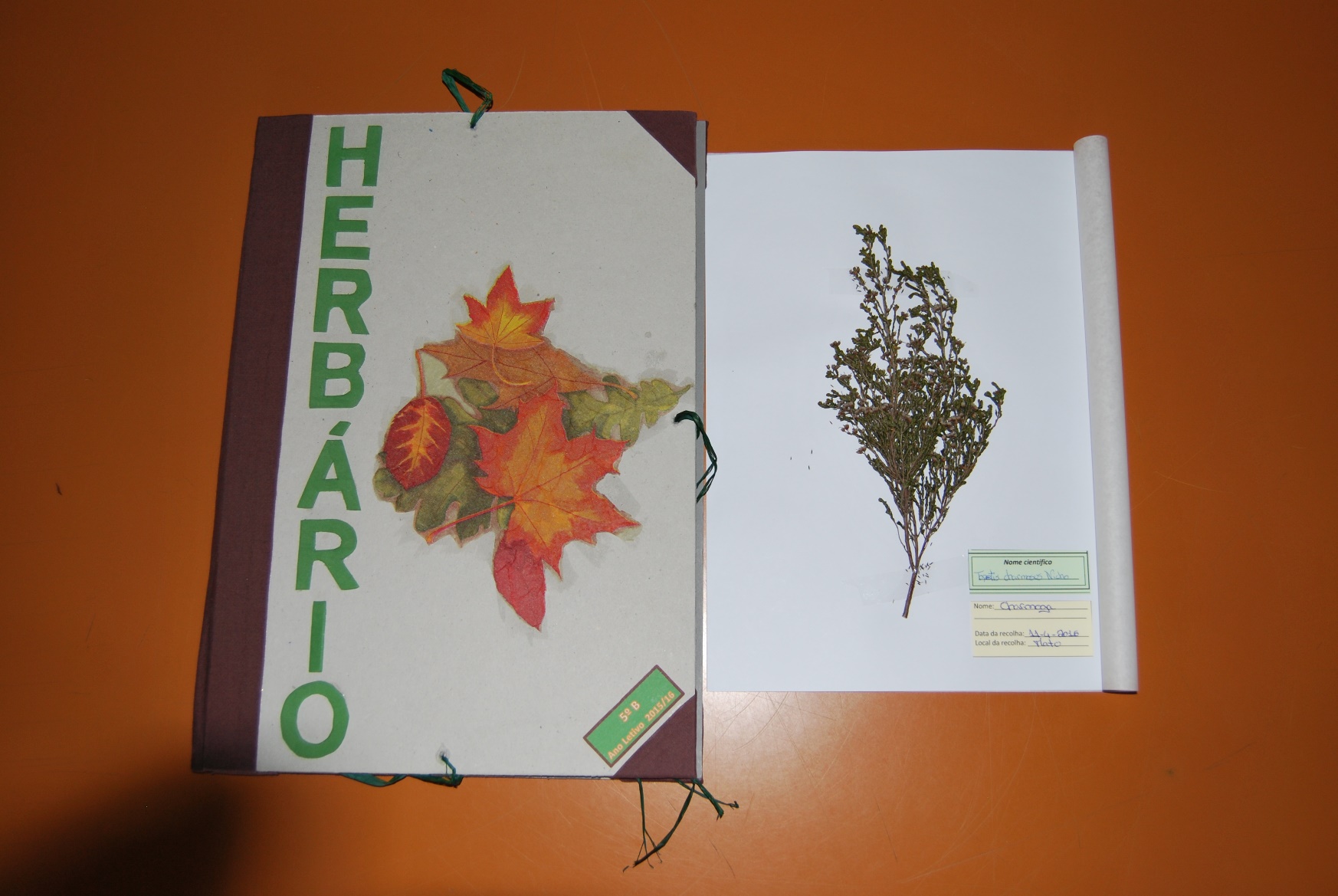 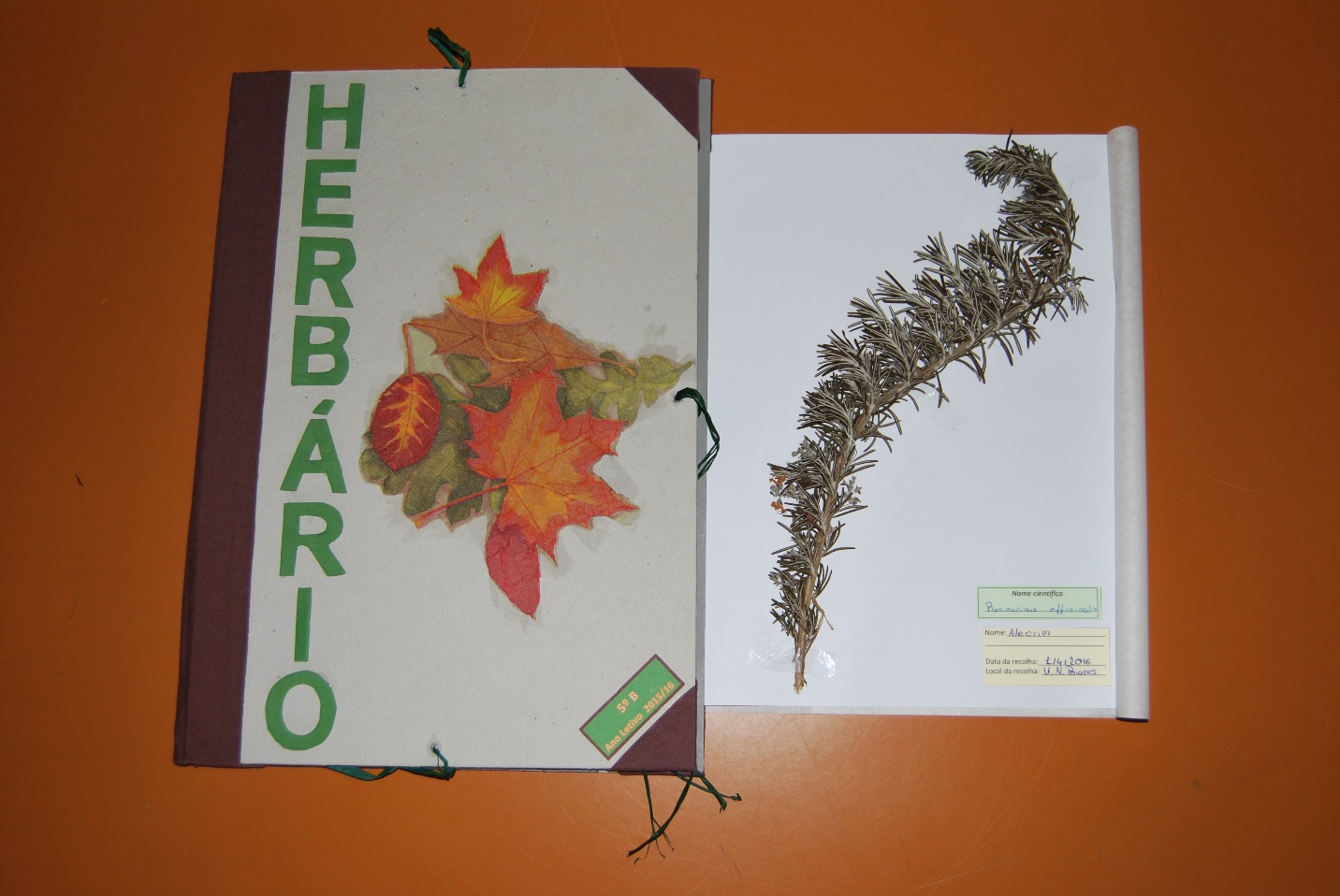 “Herbarium Herbáceas e Arbustos” – Ciências da Natureza 5º ano – Prof. Luísa Barreto e Manuela Vila Nova
V. N. Poiares  2015/16
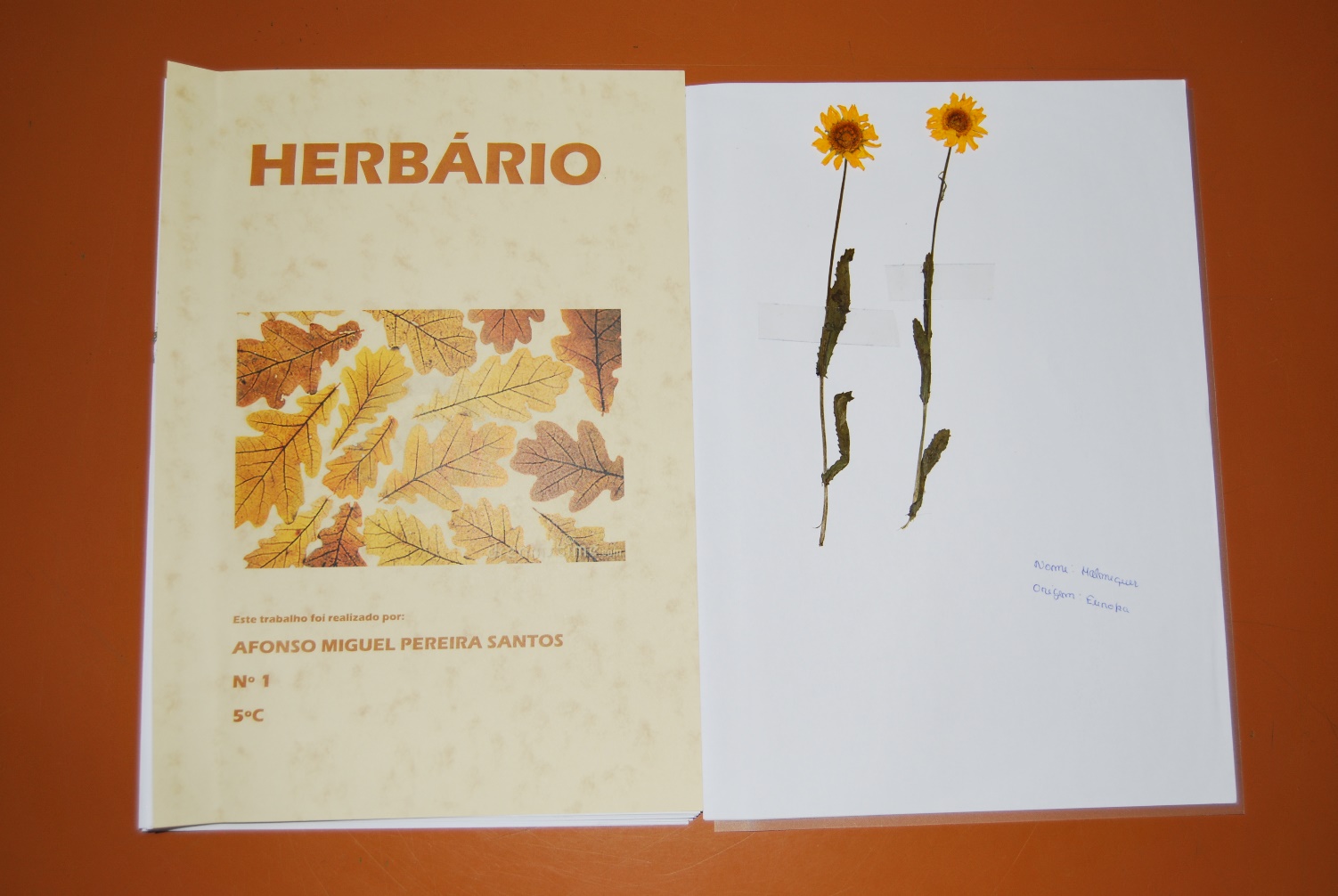 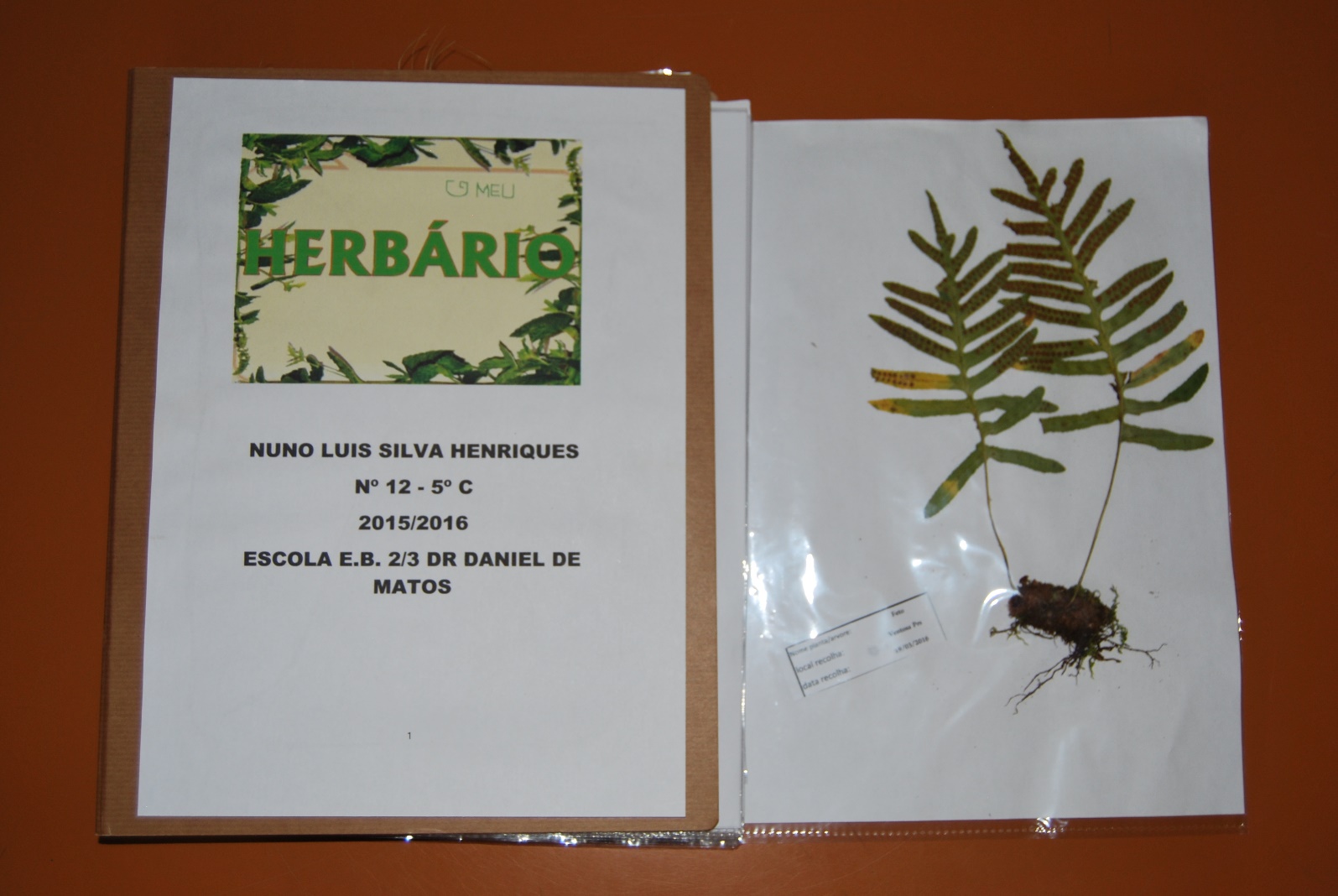 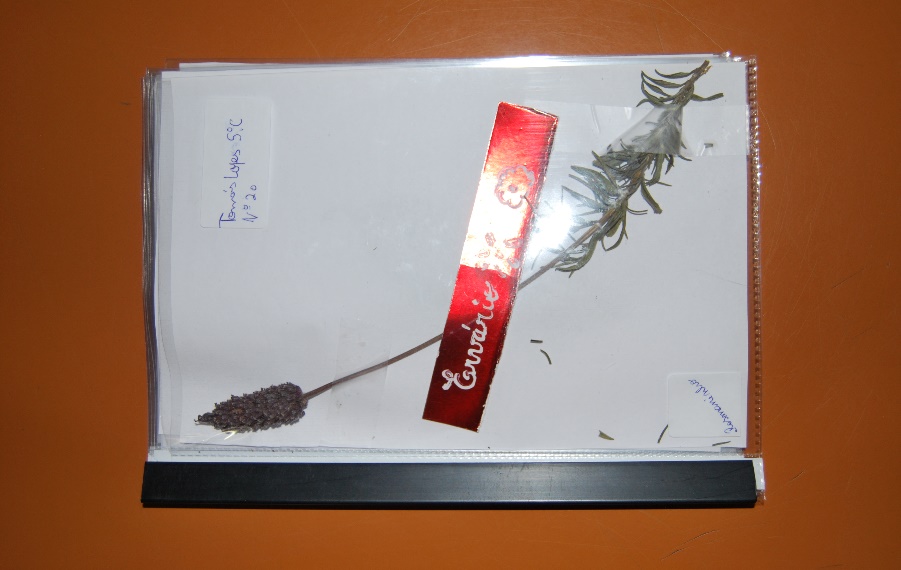 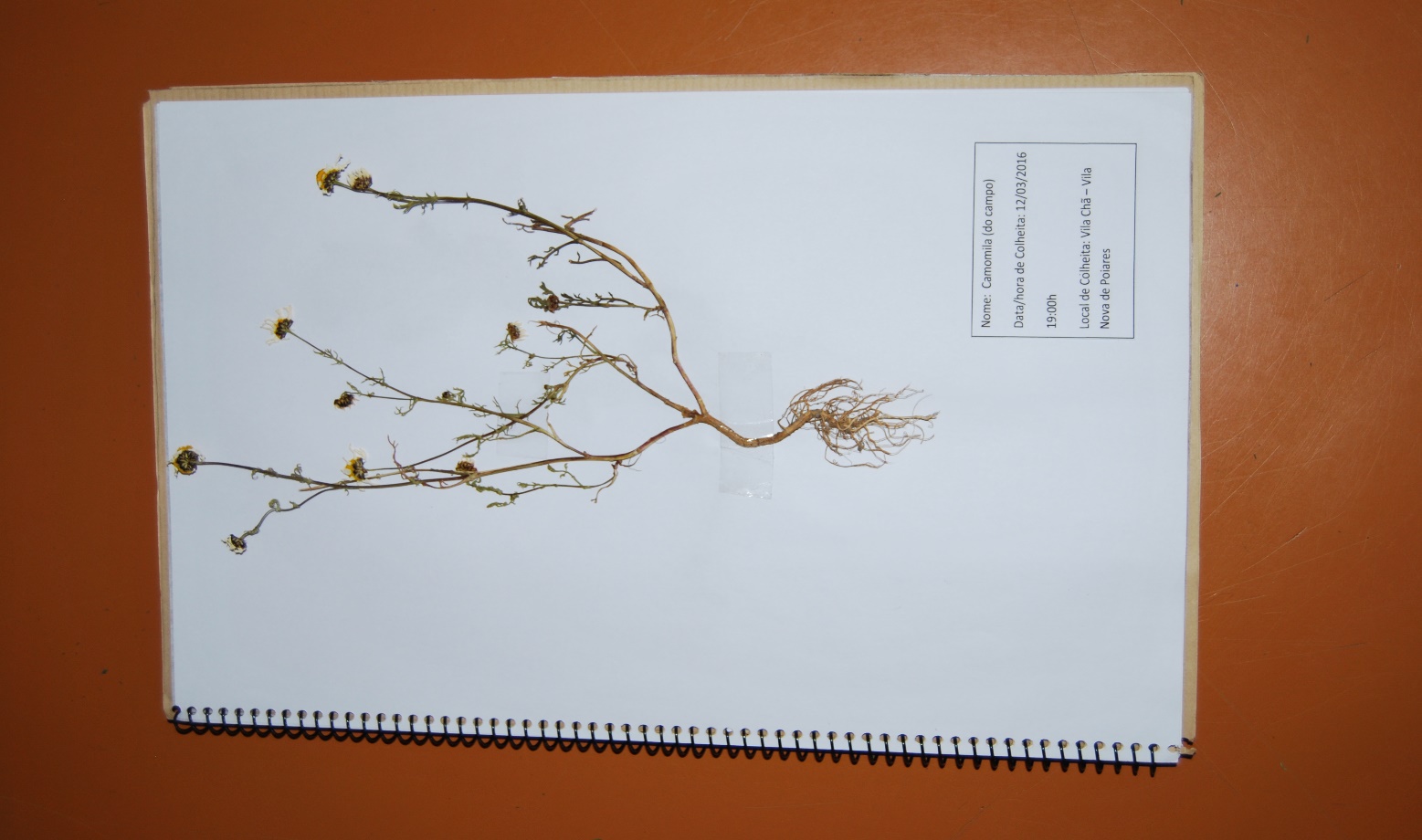 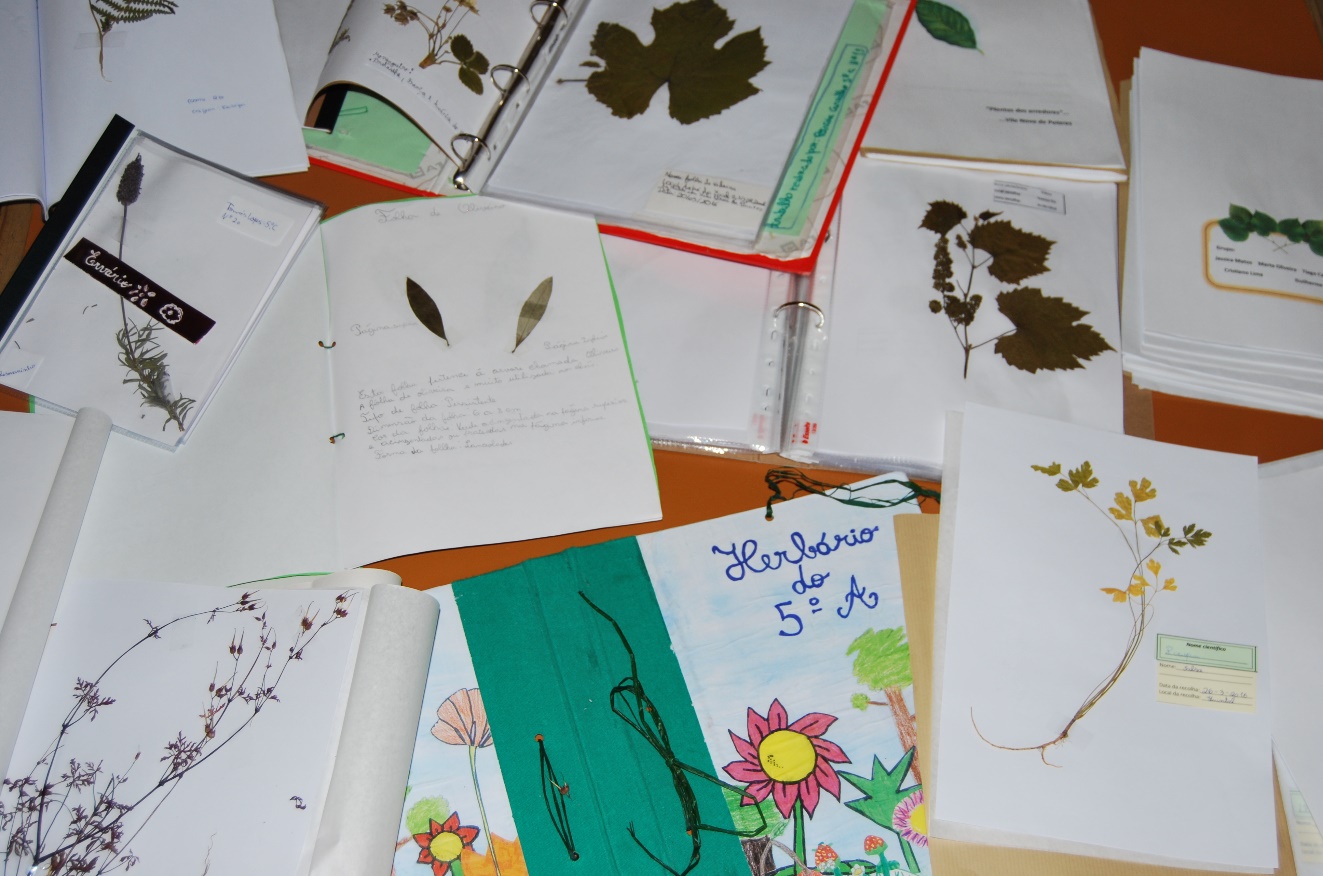 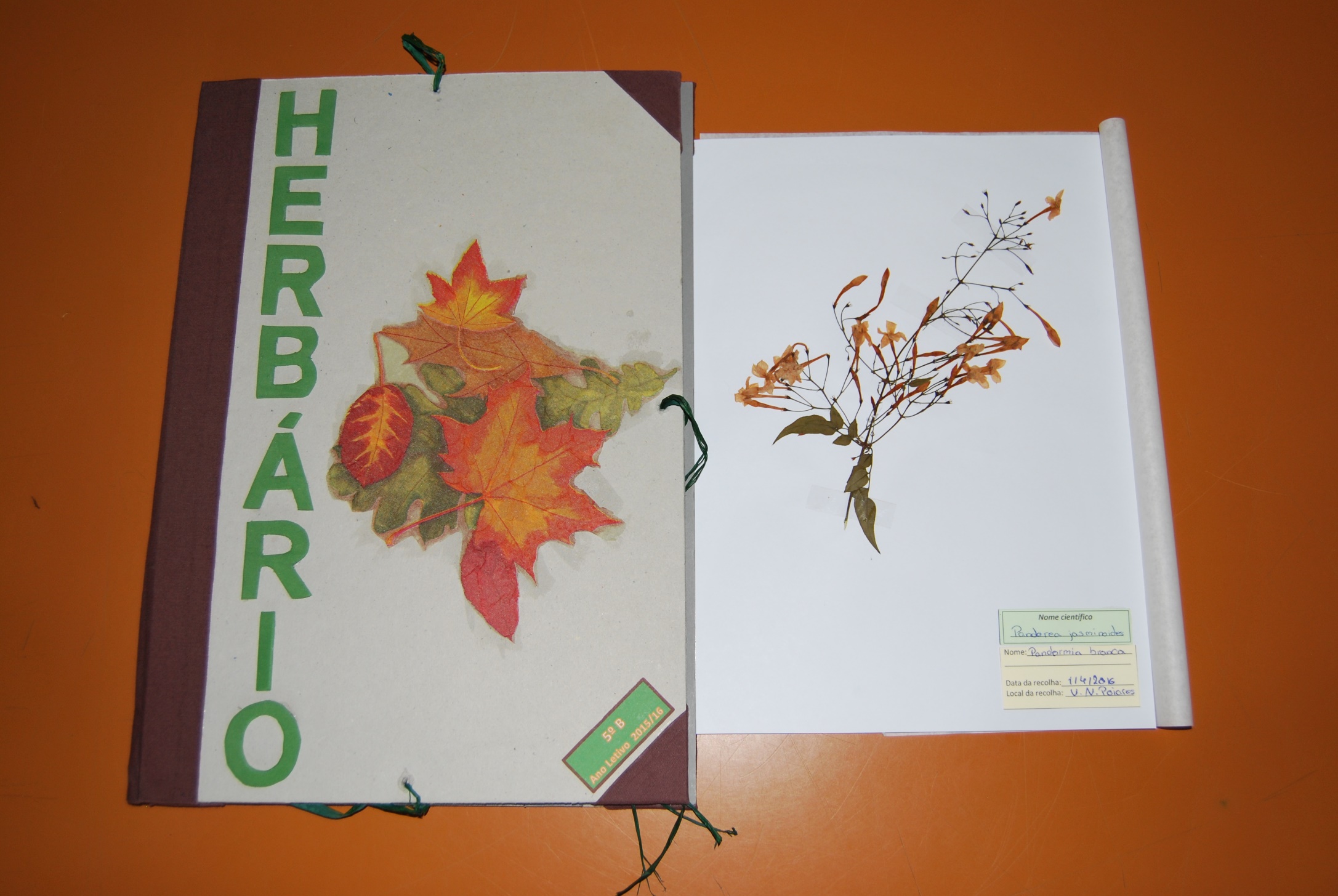 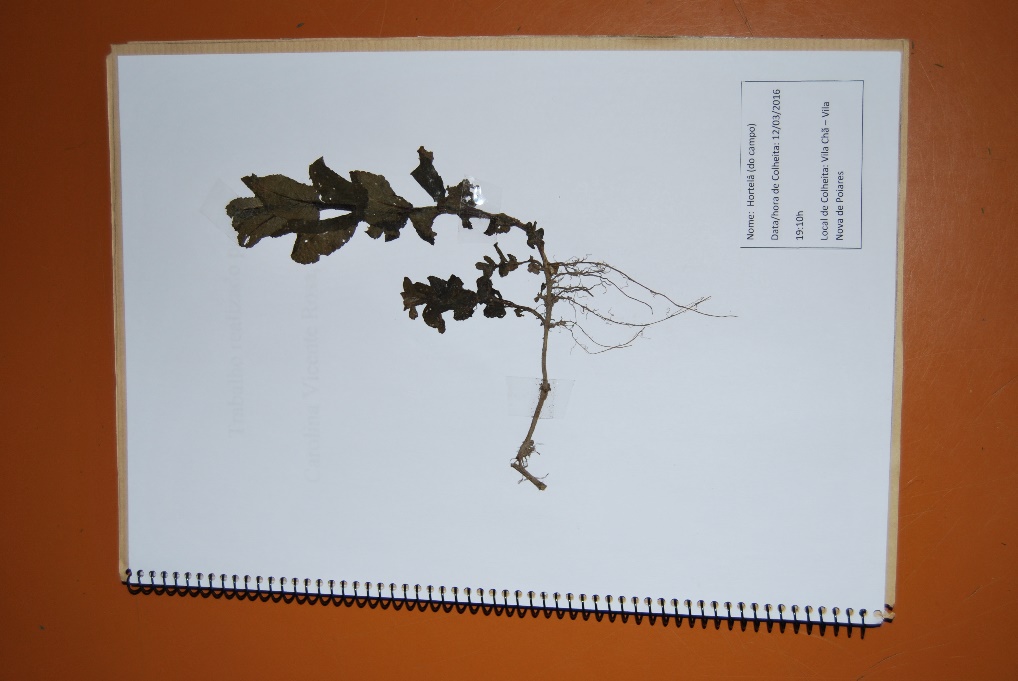